Муниципальное дошкольное образовательное учреждение детский сад № 110
Зрительная гимнастика
Ст. воспитатель: Уварова Я.С.
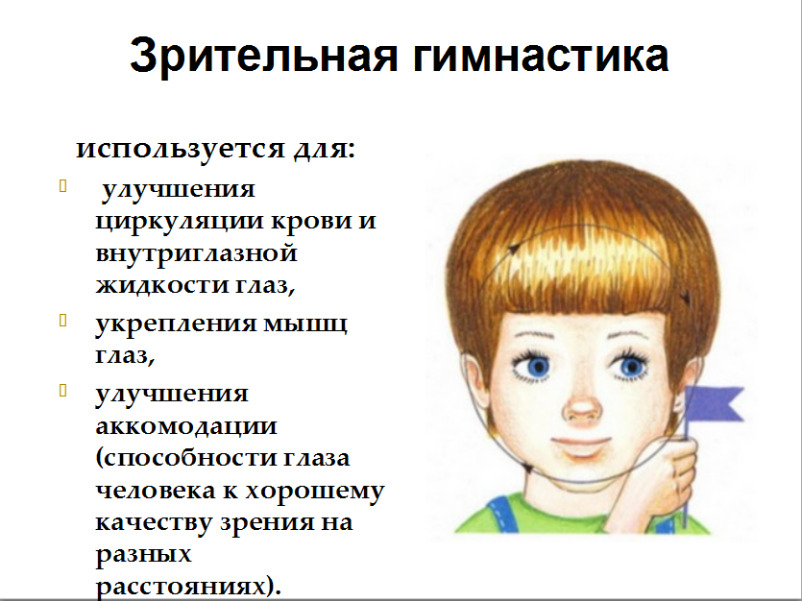 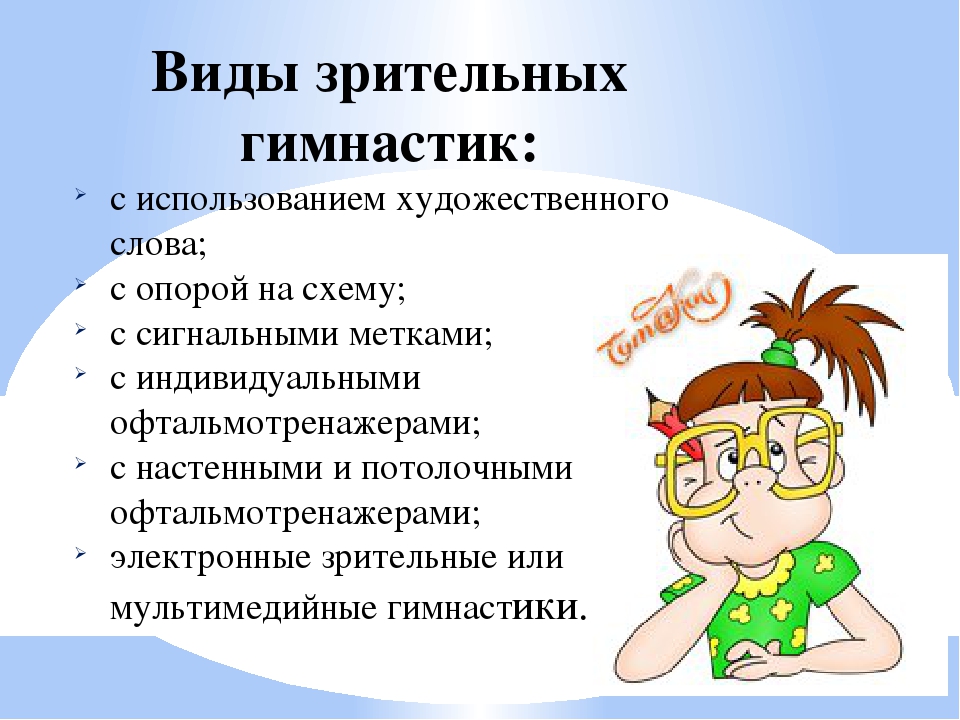 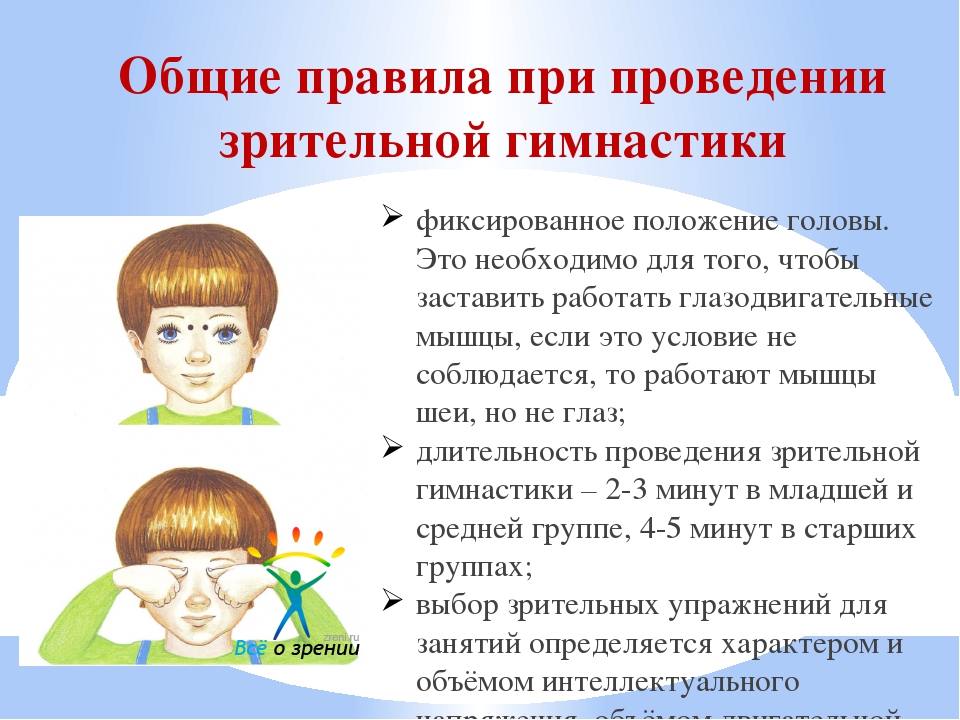 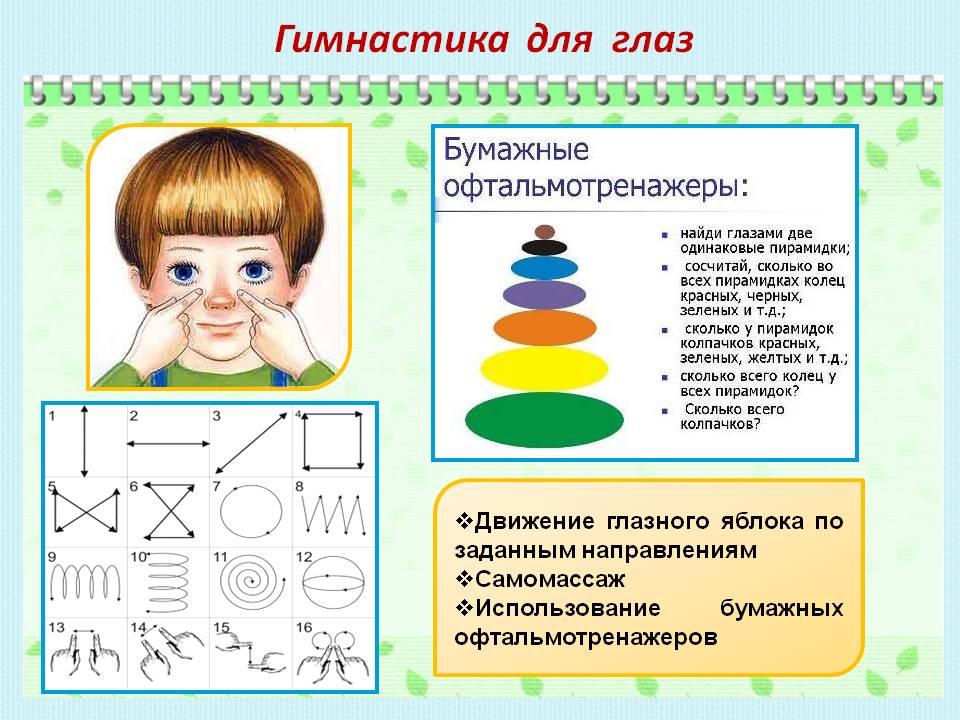 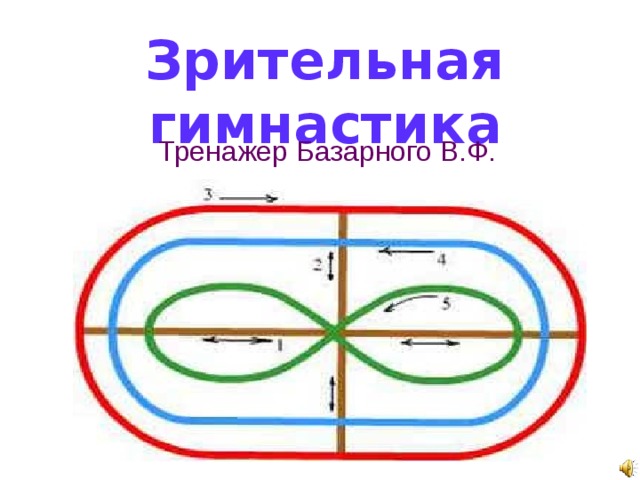 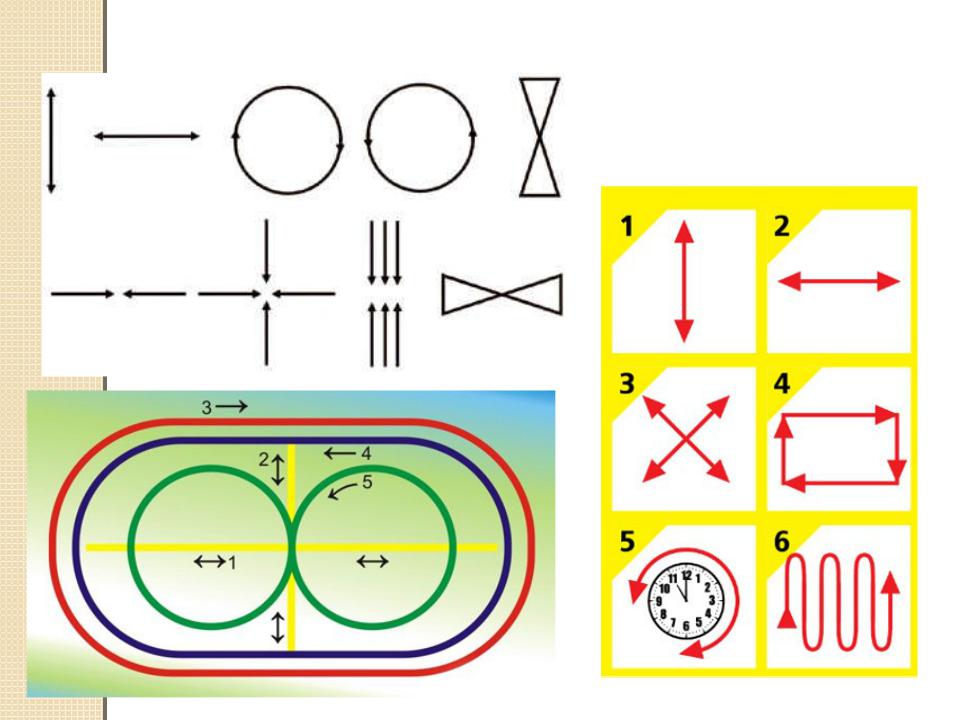 В детском саду
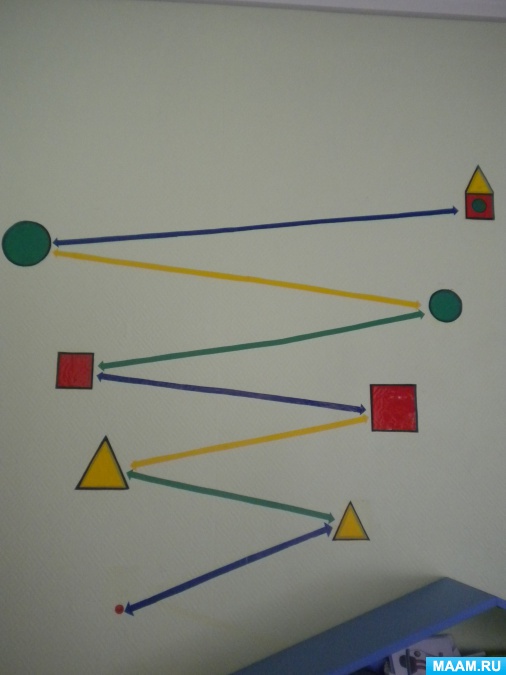 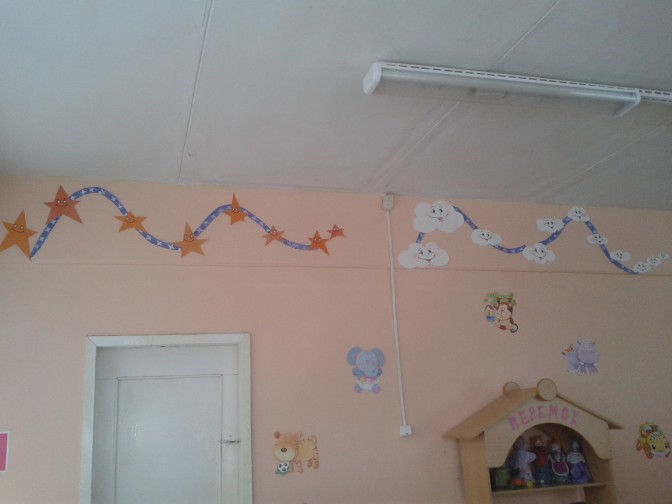 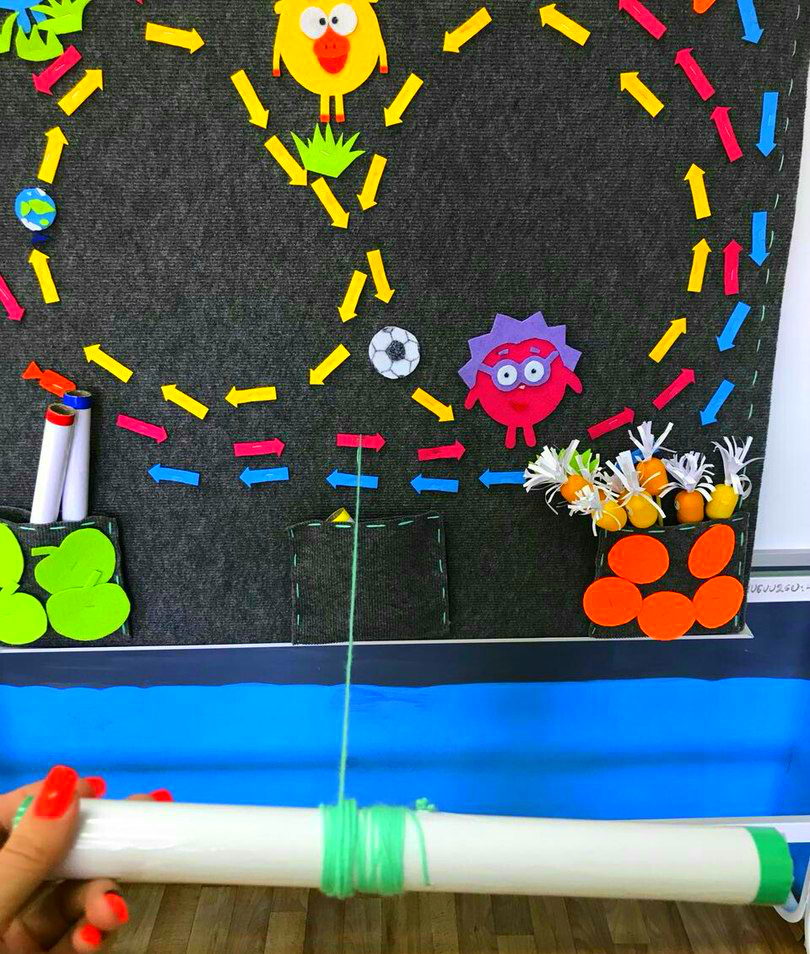 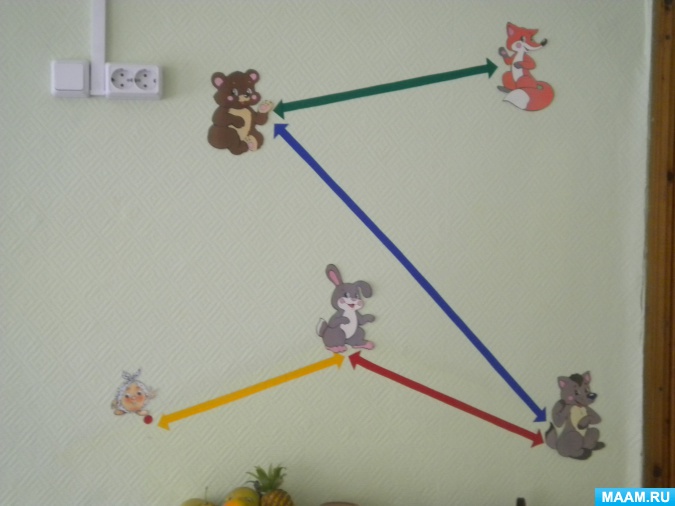